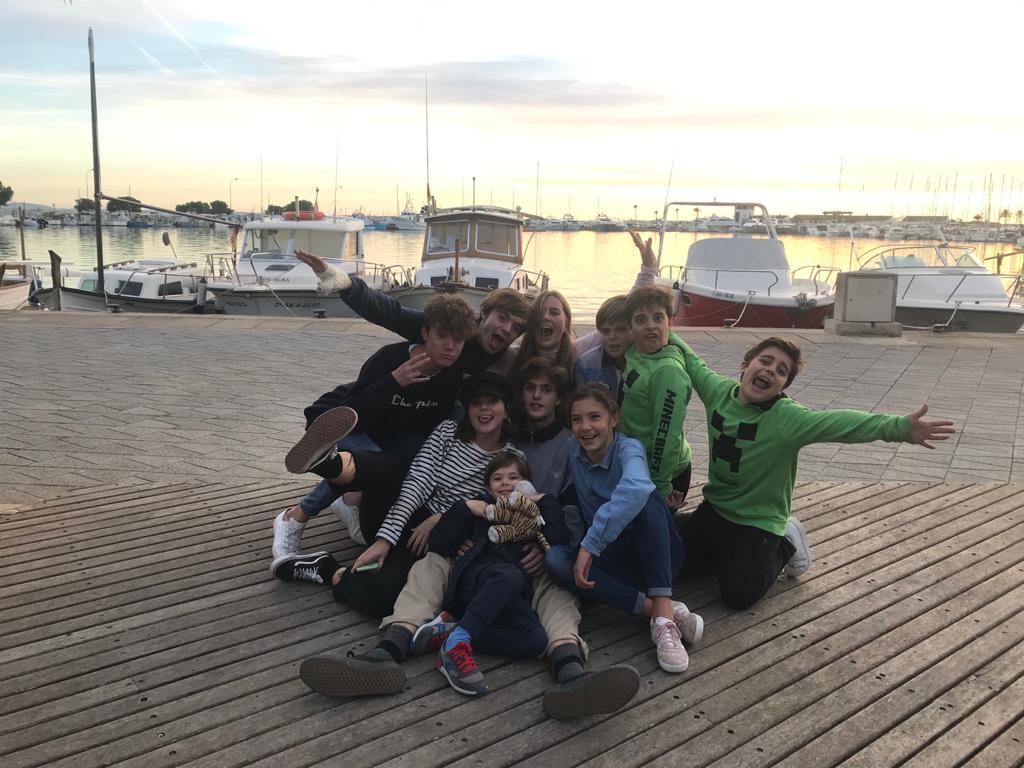 CHRISTMAS BREAK IN MALLORCA
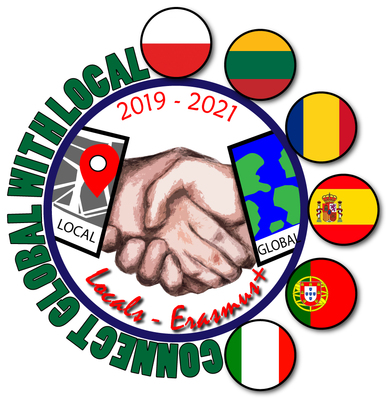 Santo Tomás De Aquino
Spain
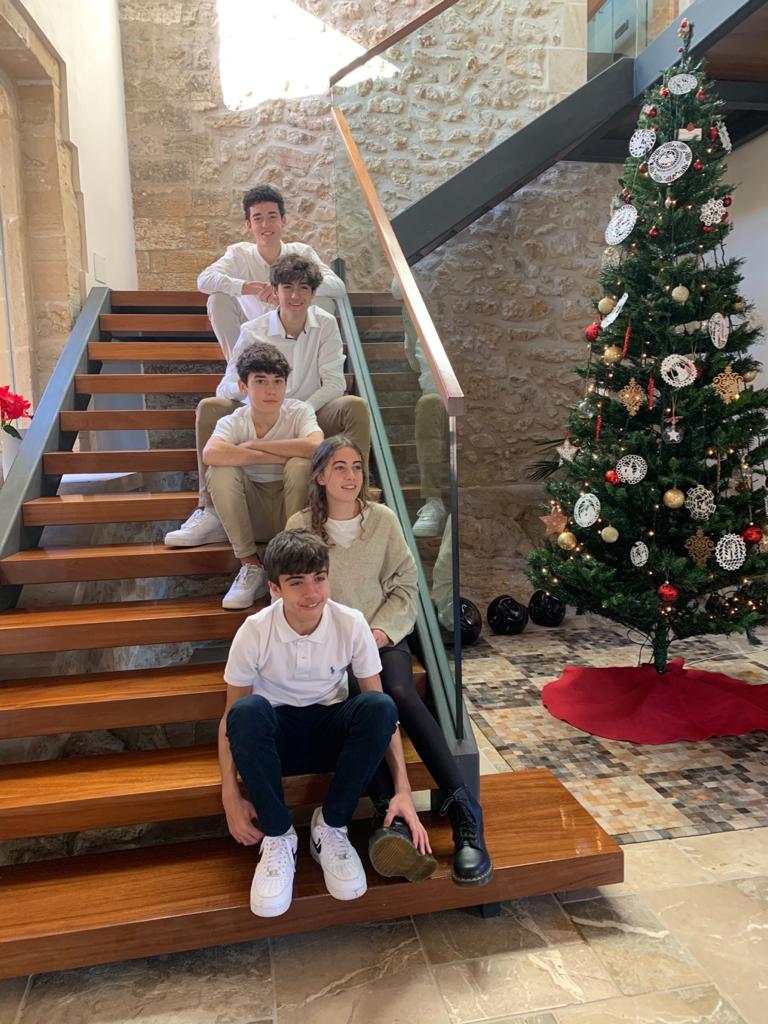 SANTA CLAUS
Santa Claus is a man who gives  presents all
around the world riding on his sled with
 magical reindeers that make the sled  fly 
and travel around the world handing out the 
presents. Normally we make the Christmas
tree so that Santa Claus can leave the present
 under the tree.
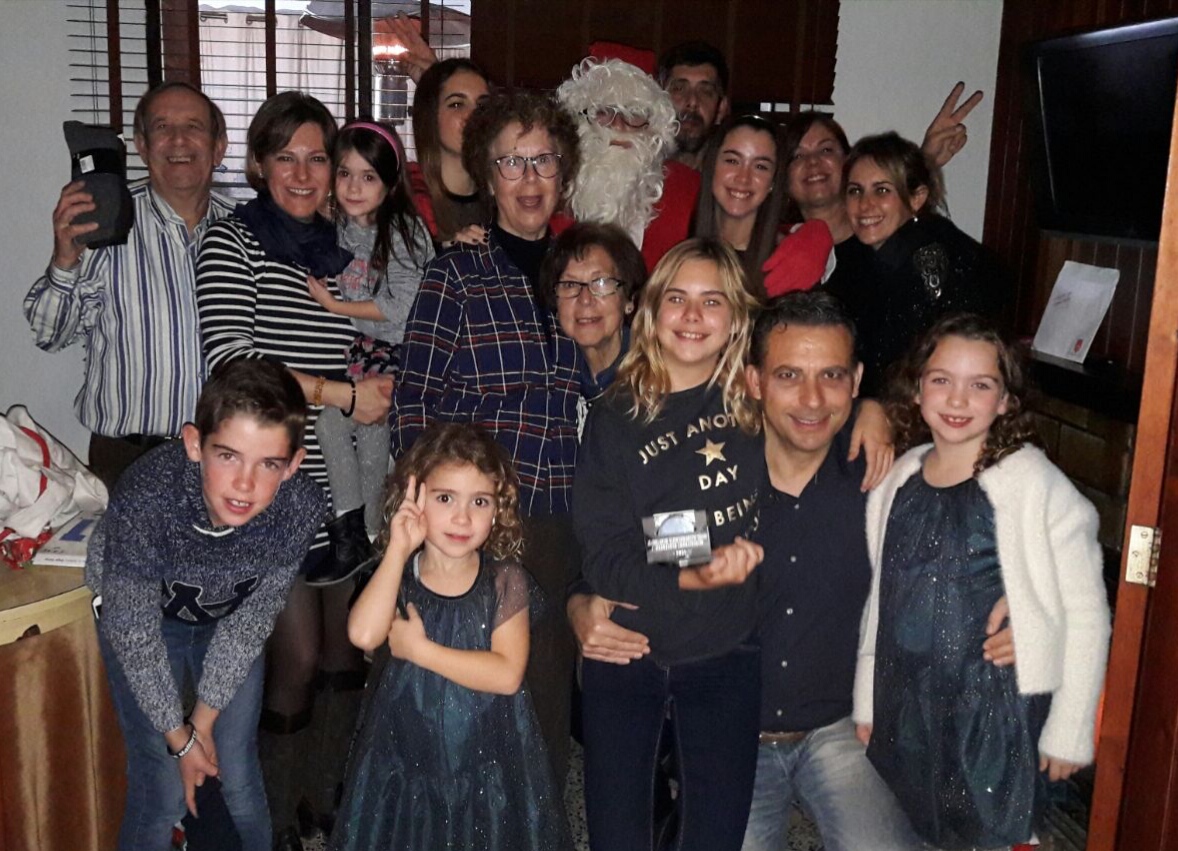 That is Santa Claus
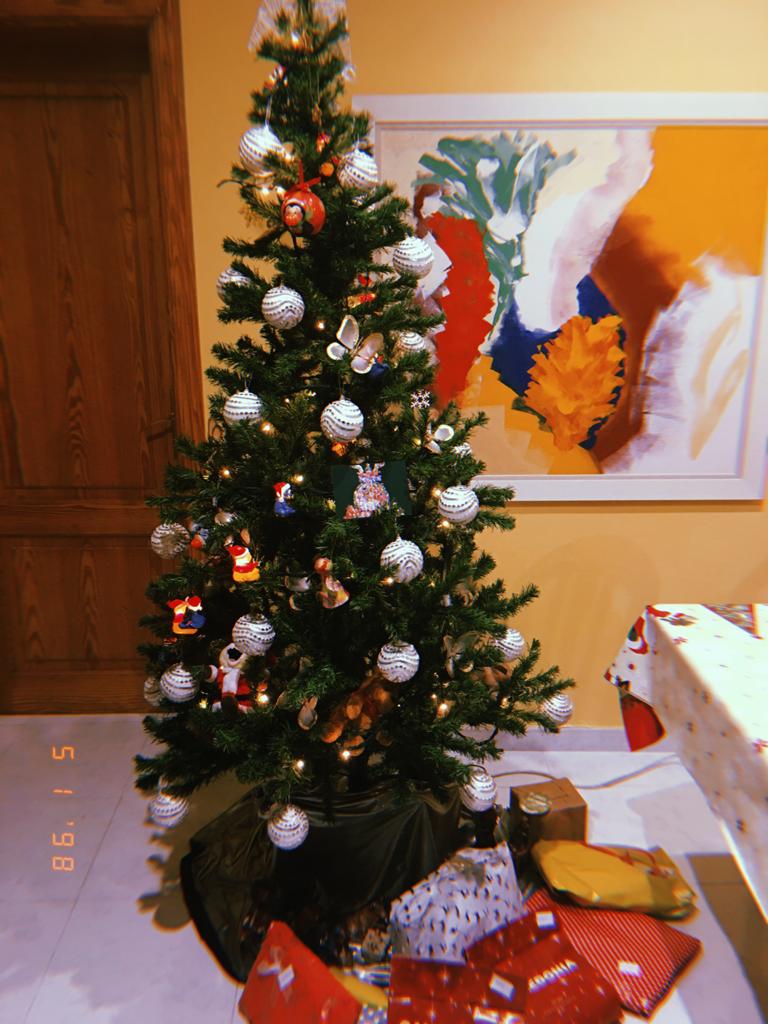 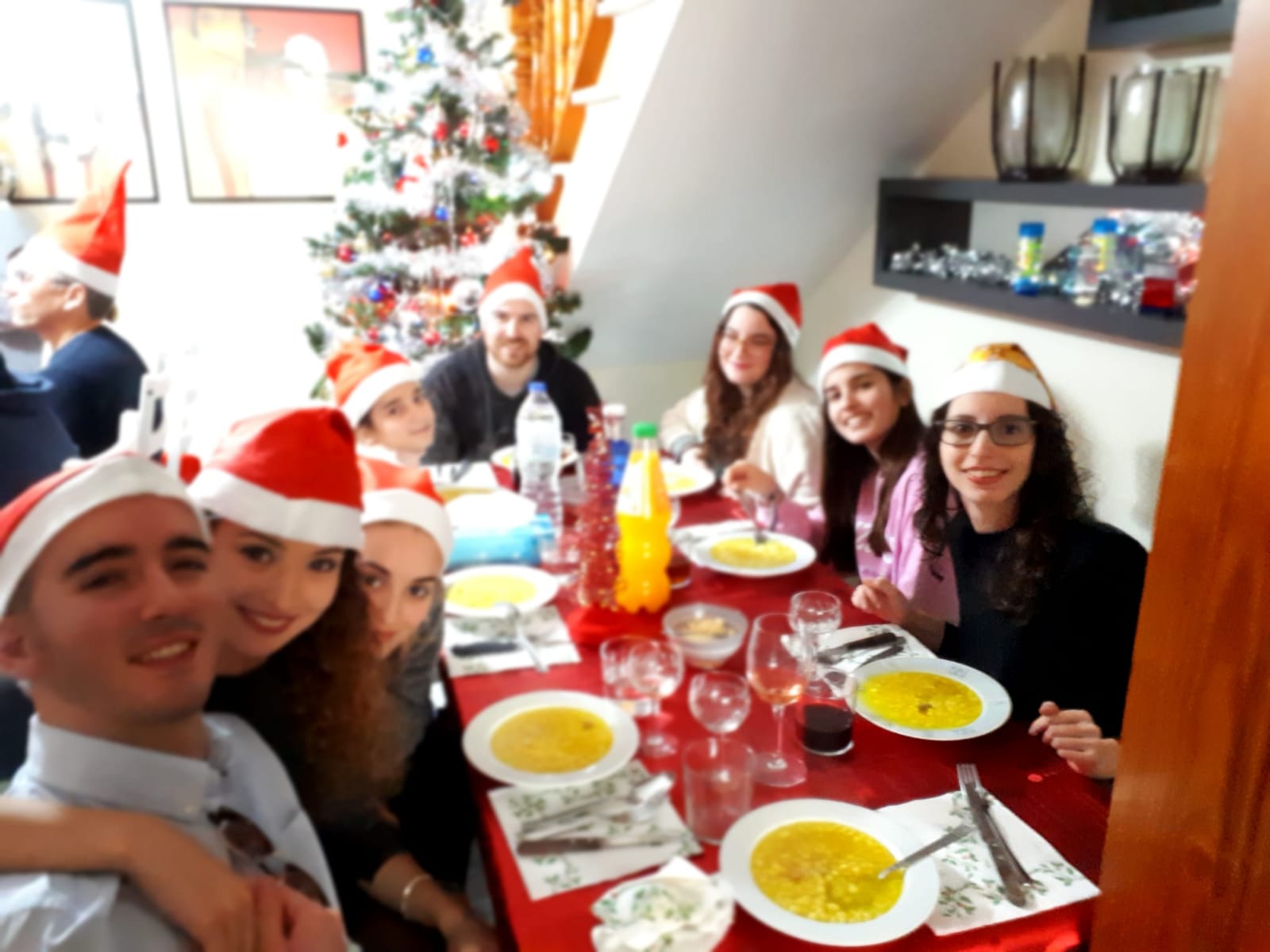 WE SPEND TIME WITH THE FAMILY AND FRIENDS
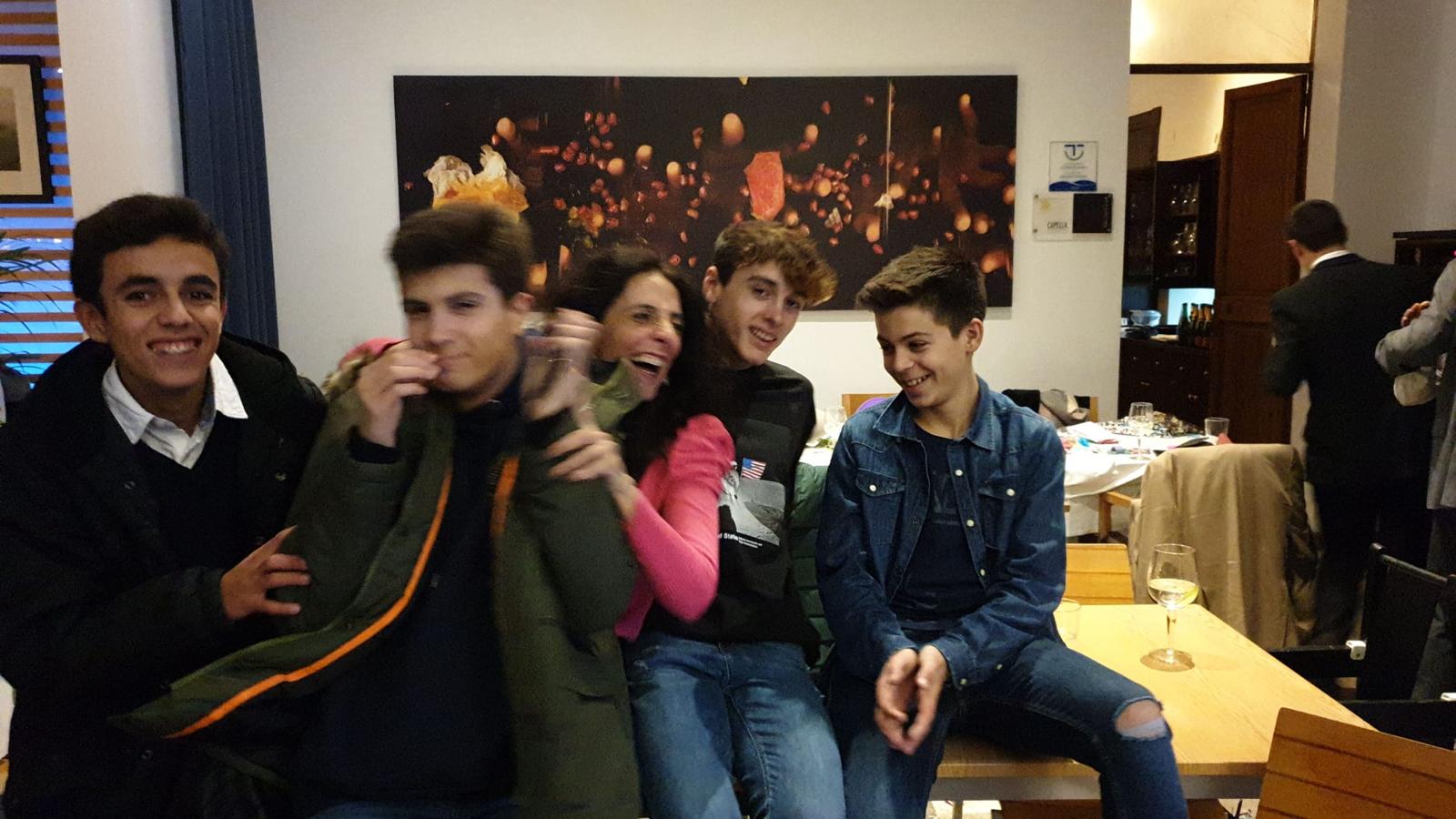 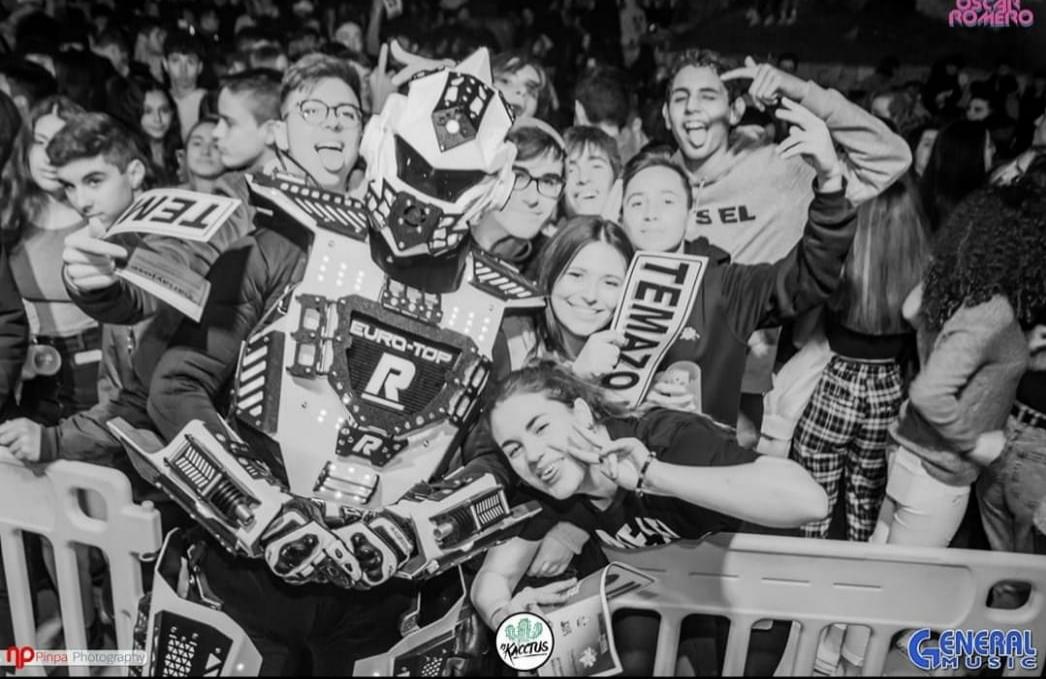 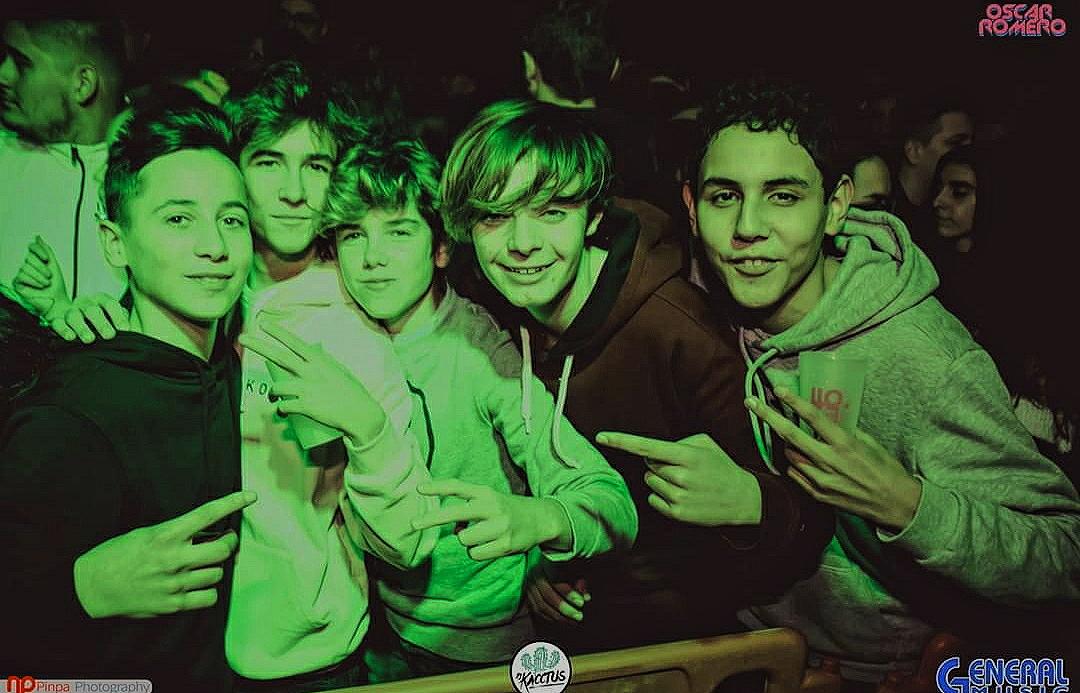 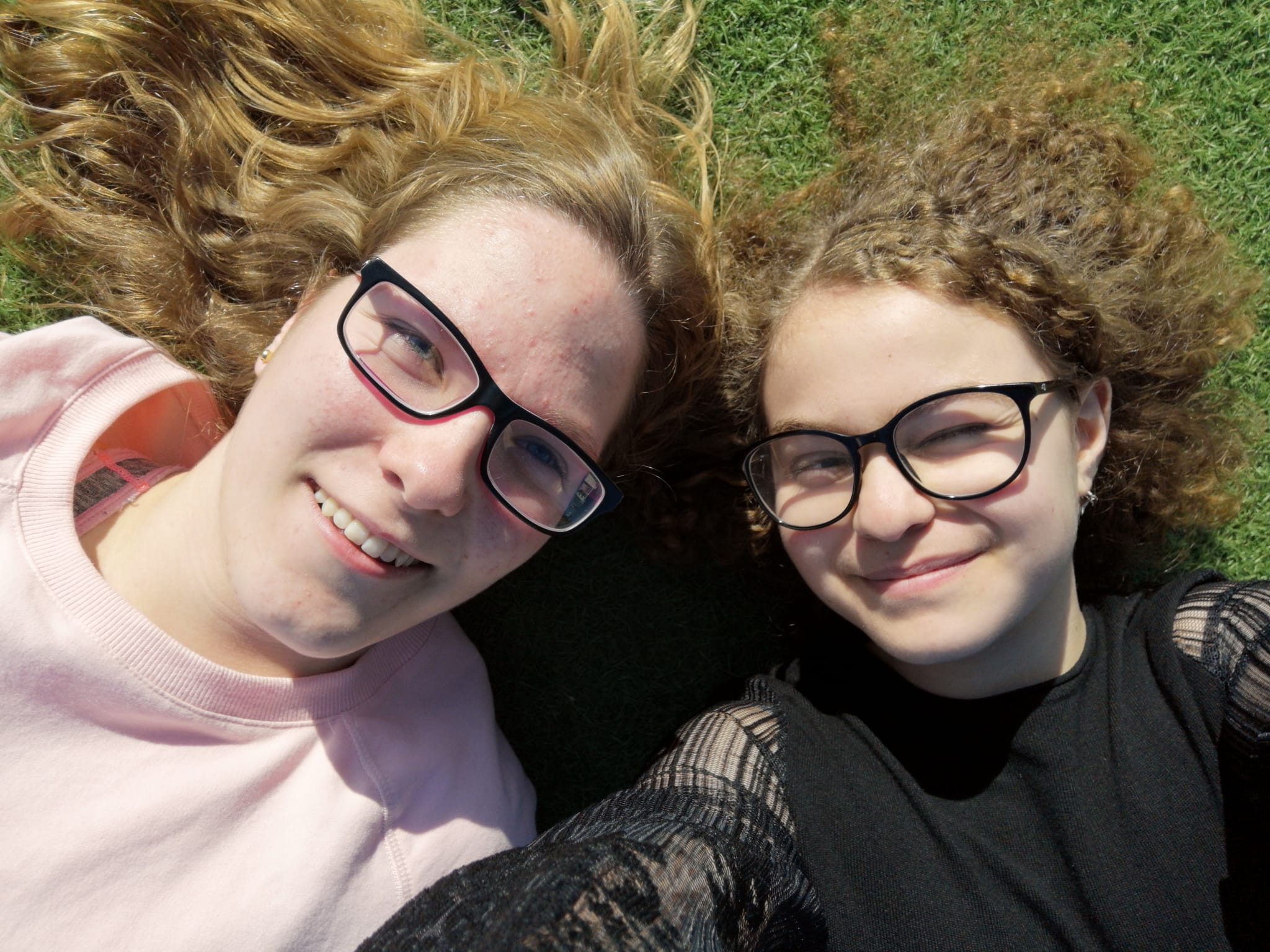 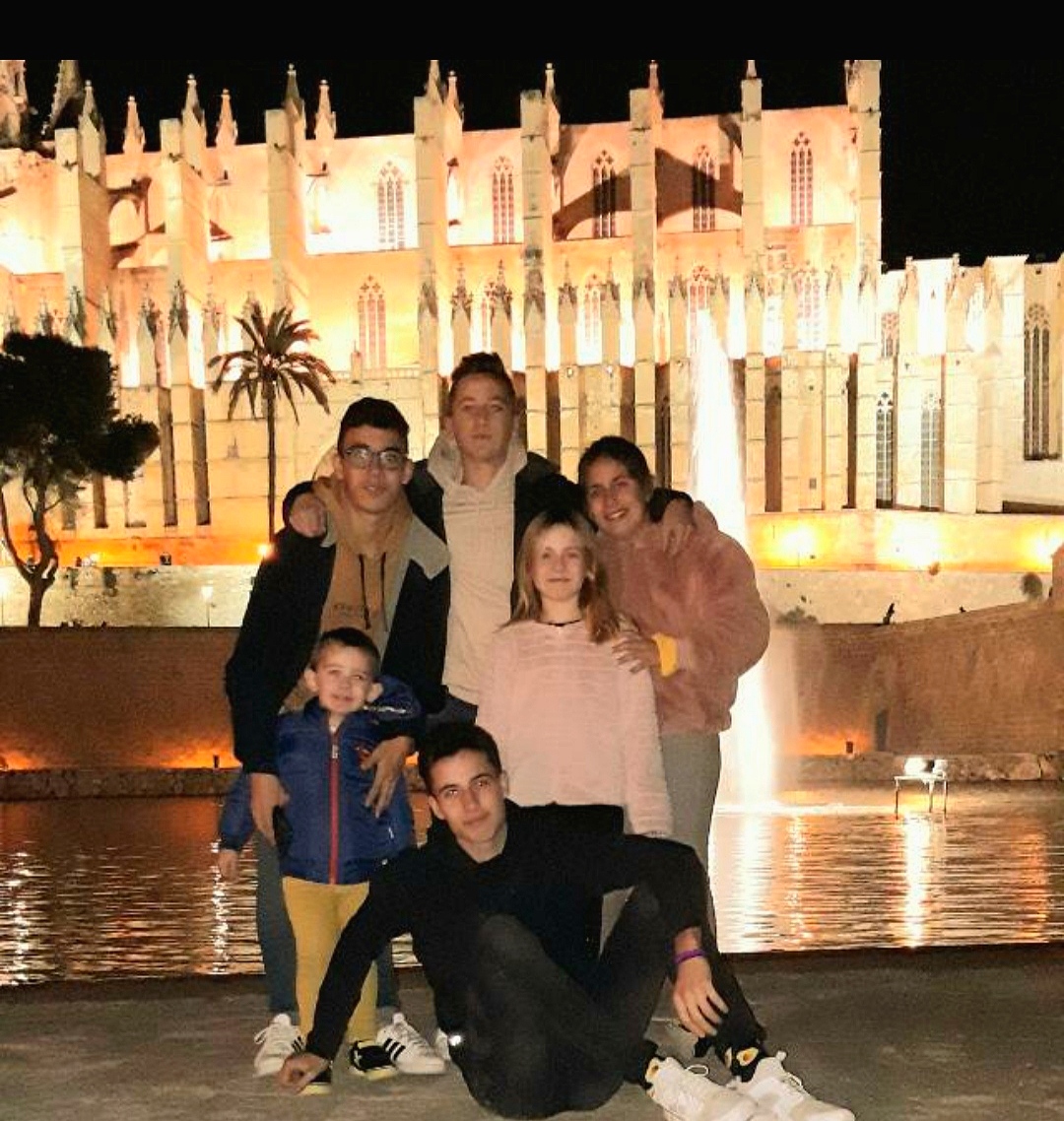 NEW YEAR´S EVE
We celebrate the last night of the year with the 12 bells.
The 12 bells consists in eating one grape each bell, there are 12 bells. When the last bell sounds it means that is New Year.
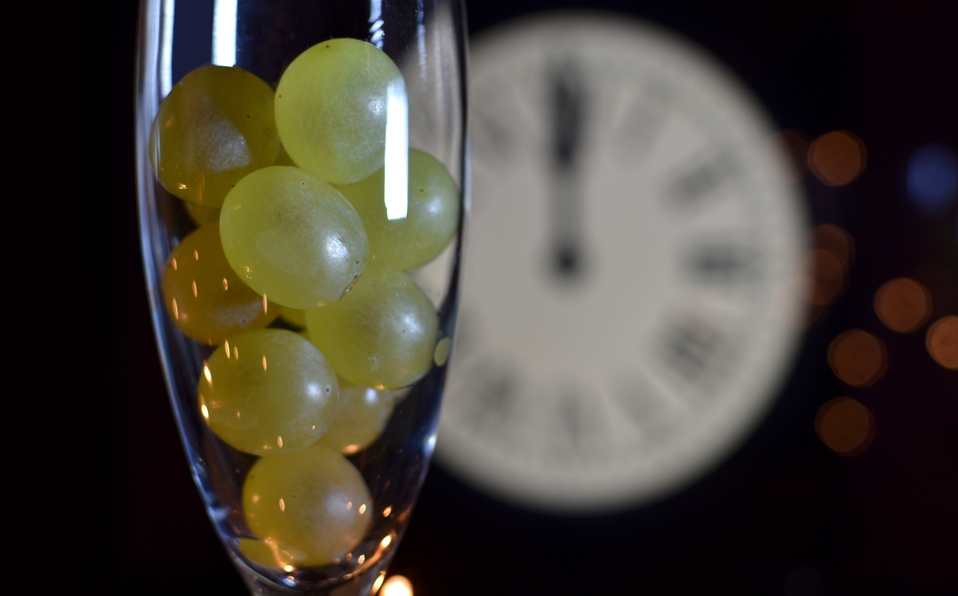 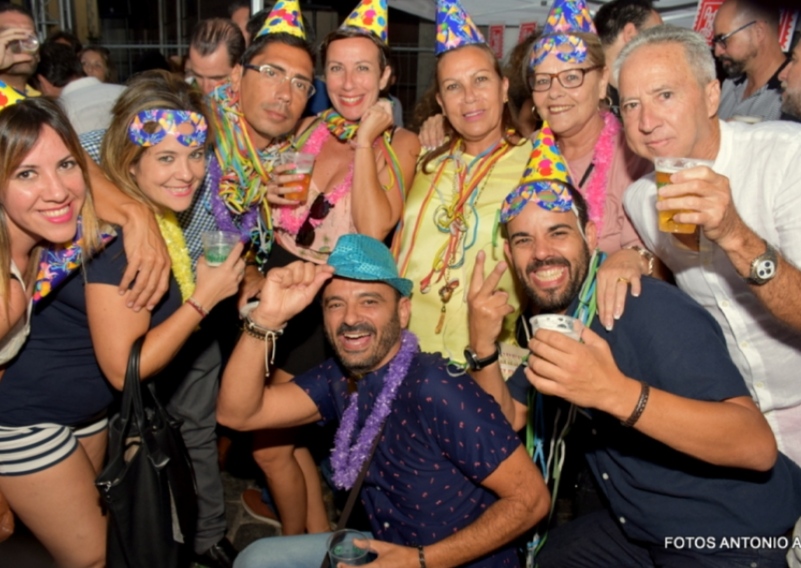 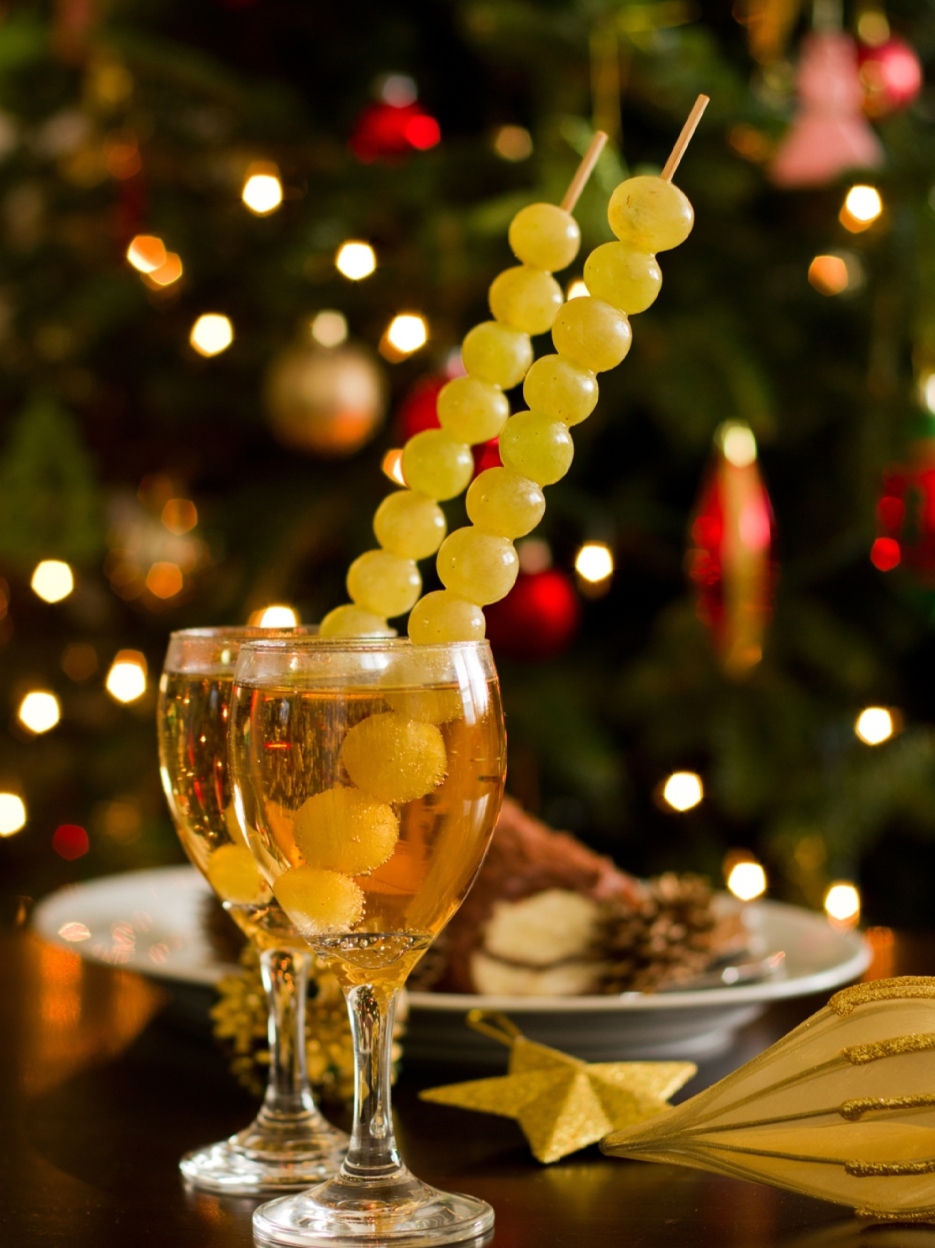 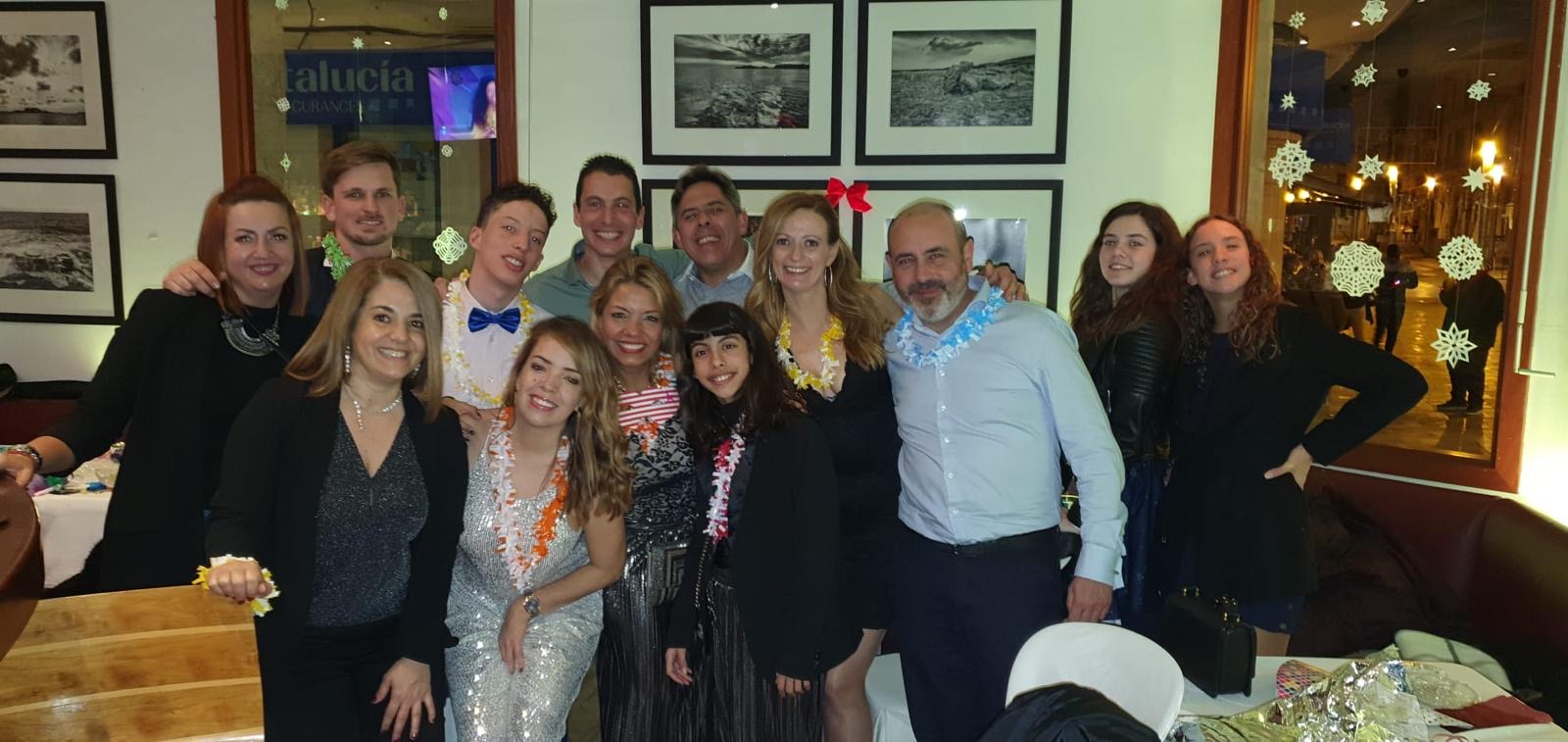 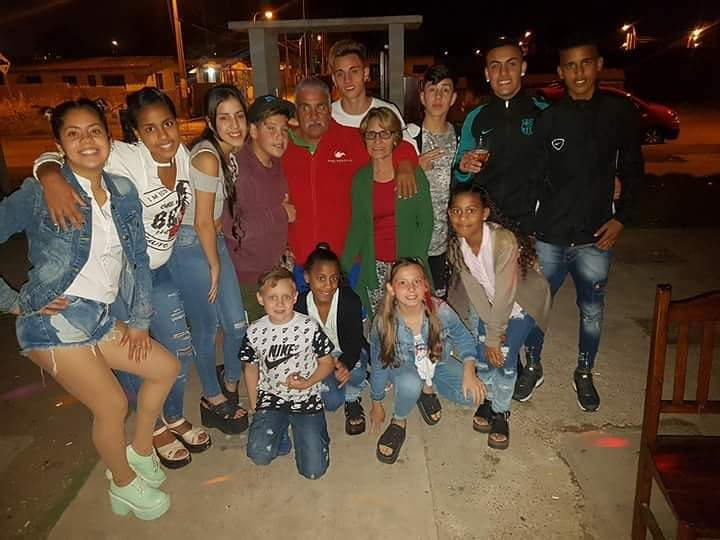 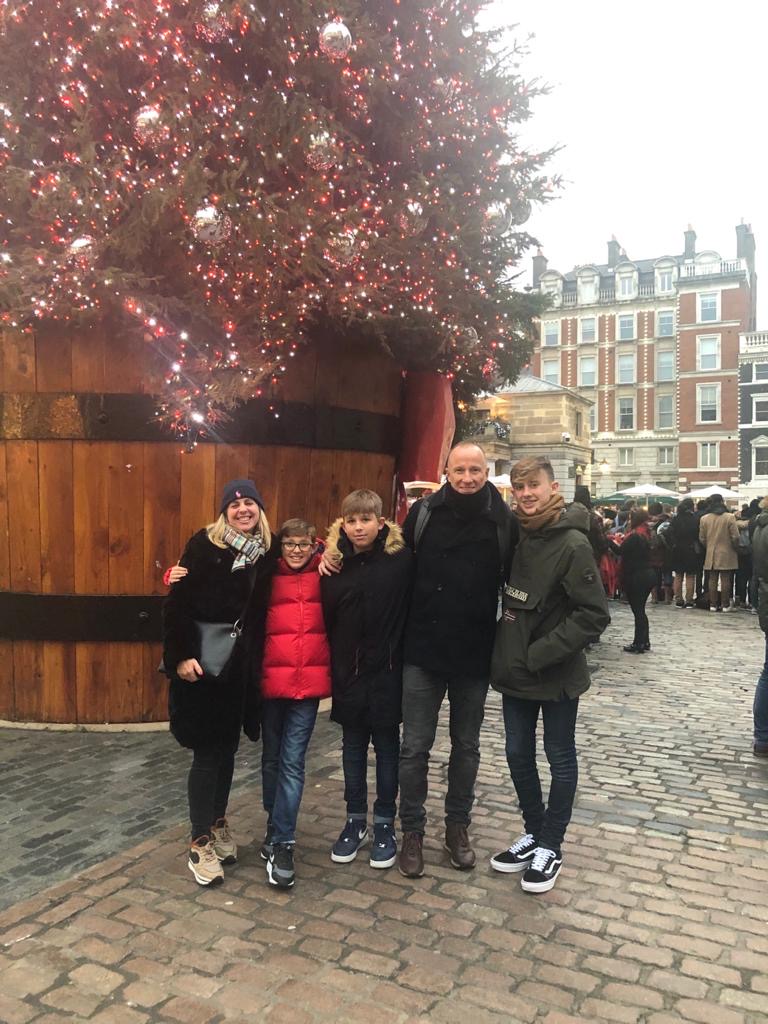 WE TRAVEL AROUND THE WORLD 
OR WE DO EXCURSIONS
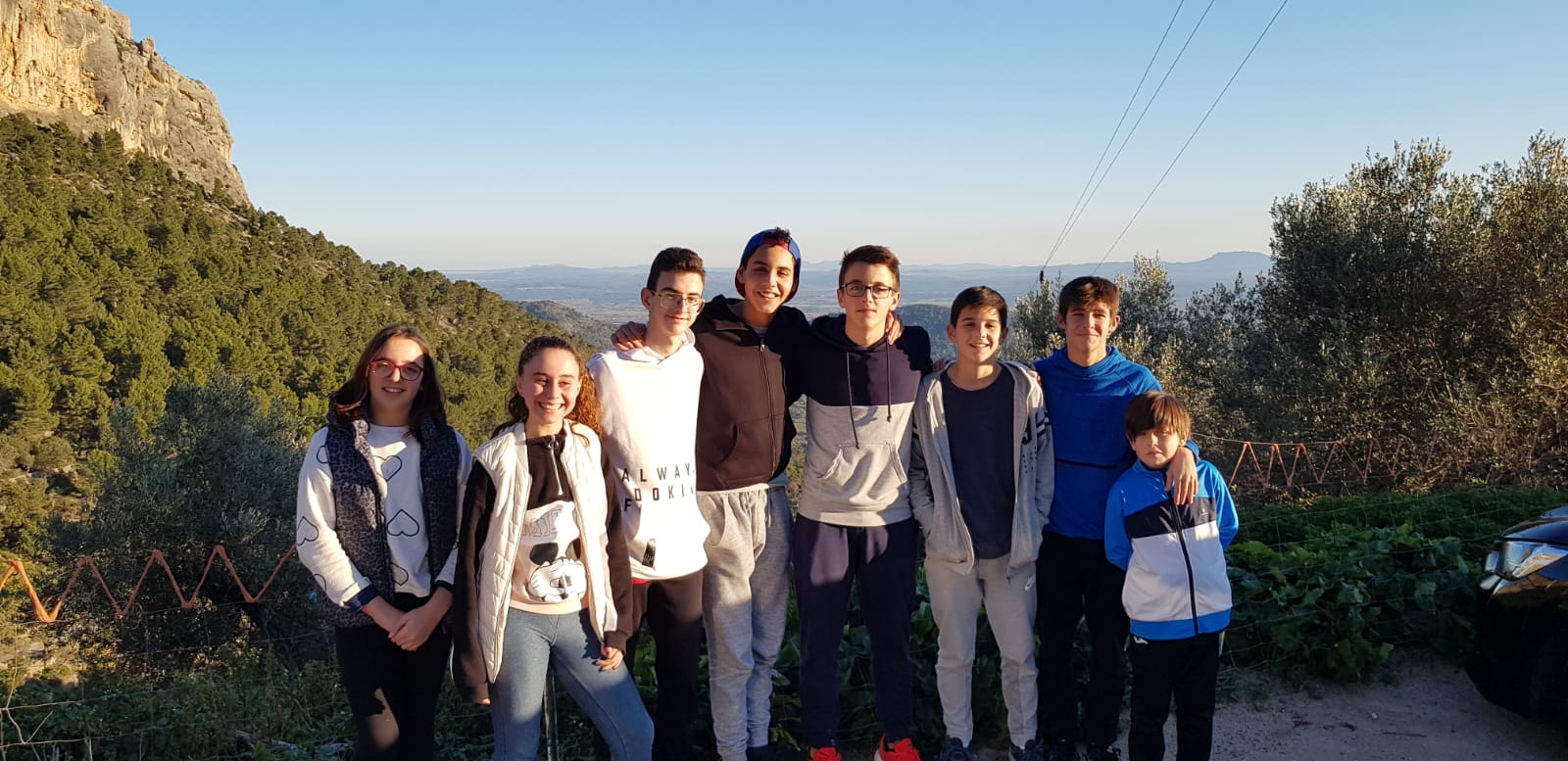 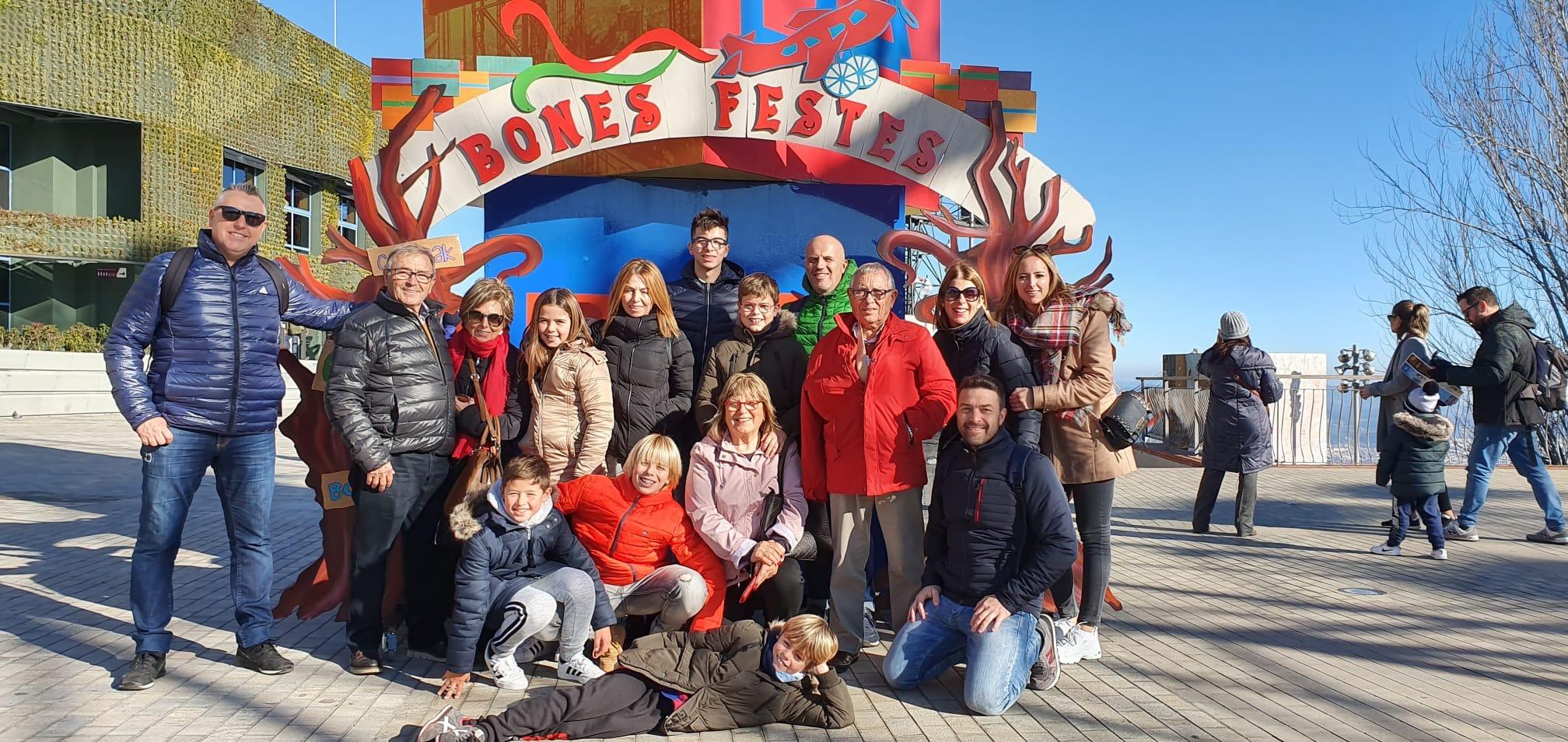 WE CELEBRATE  “LOS REYES”
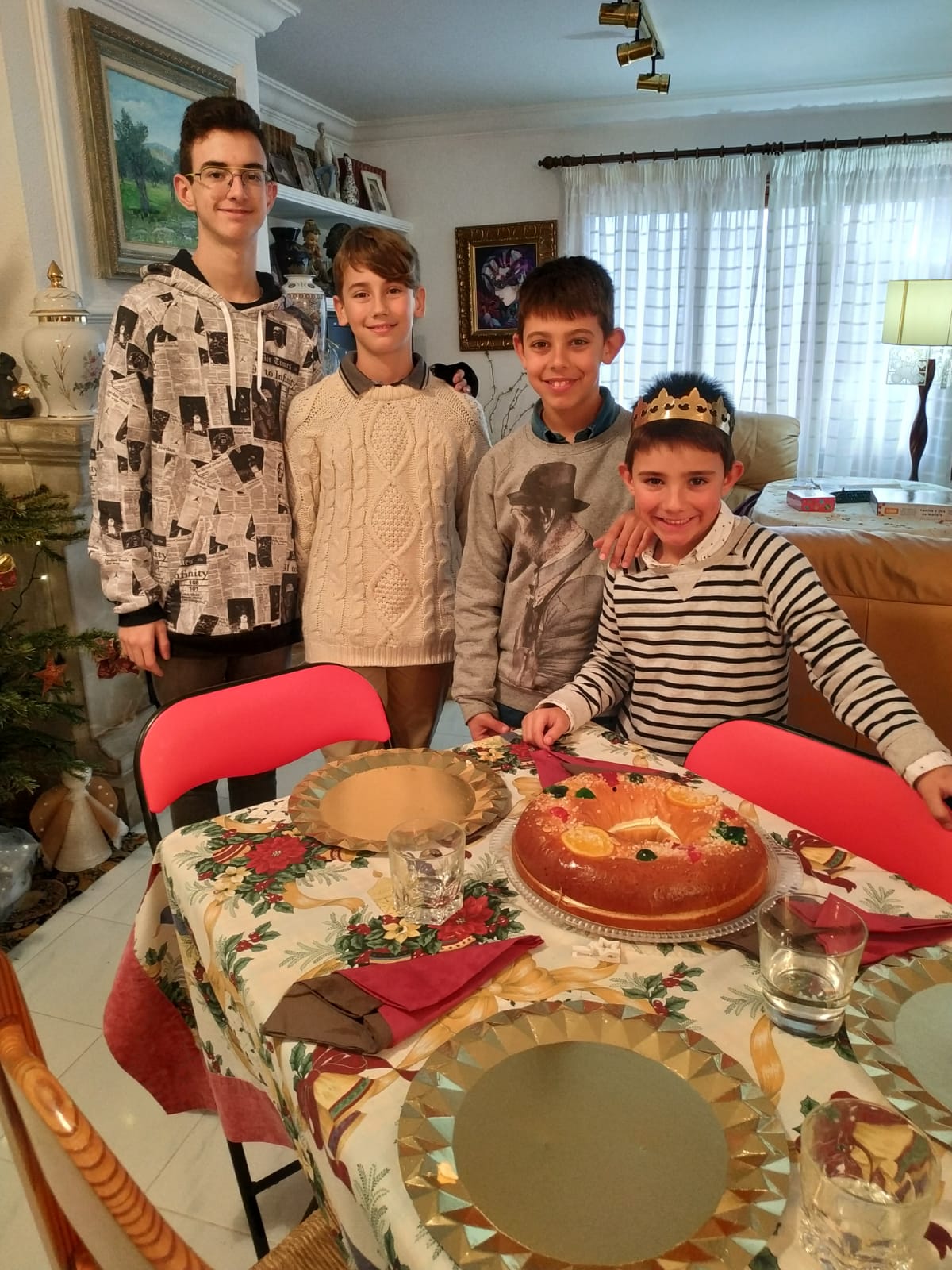 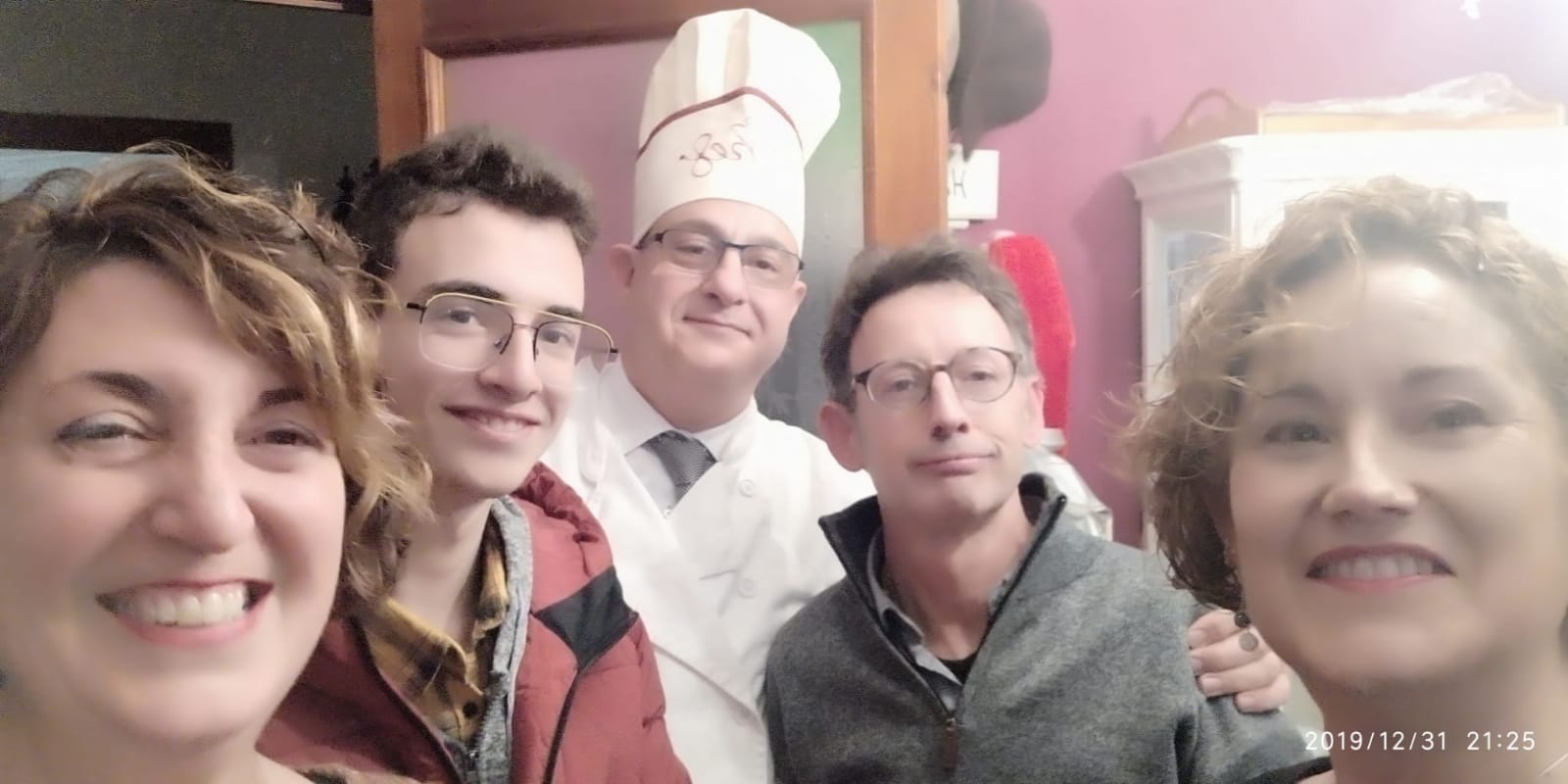 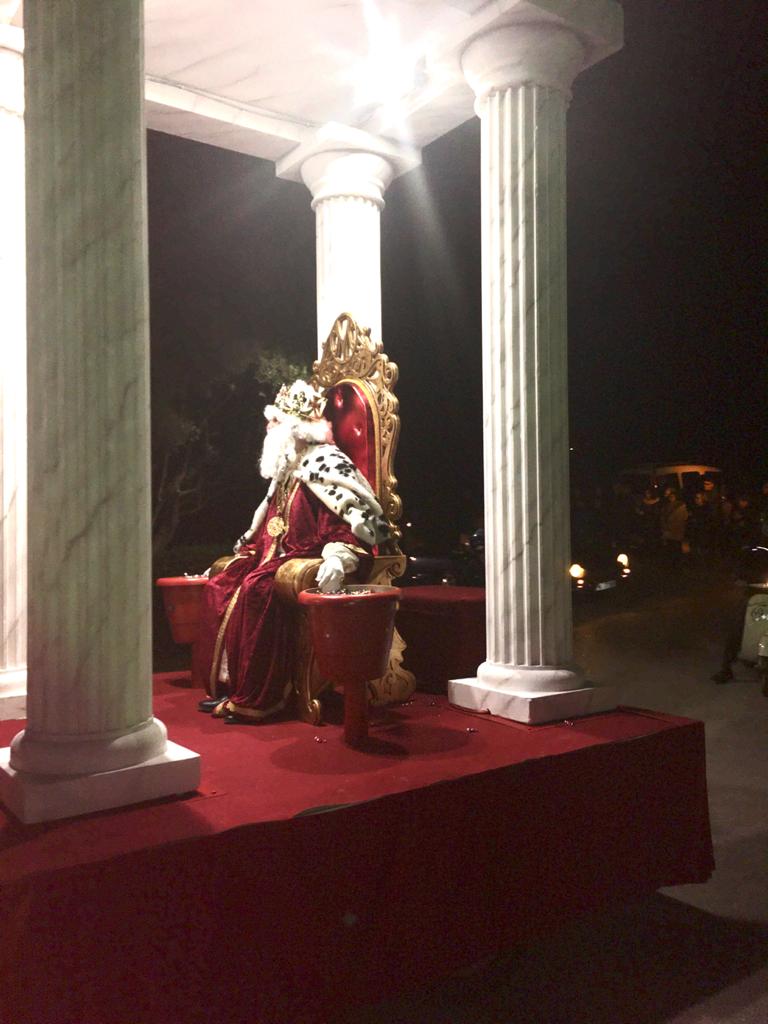 WHAT DO WE MEAN WITH “LOS REYES”
Los reyes are the three kings, called the Three Wise Men, that gave three presents to the baby Jesus.
We celebrate this by going to watch a procession the 5th of January the three kings come to visit us and sit in their thrones.
The 6th of January we open the gifts that the three kings have given us and later we have lunch with our family.
TRADICIONS IN “LOS REYES”
We usually eat “Roscón”, this cake has a king and a bean inside. If you find the king in your piece of “Roscón” you get a plastic crown. But if you get the bean you will have to pay the “Roscón”.
We sing songs called “villancicos” that are about something religious like Jesus, the kings or Mary and Saint Joseph. 
https://www.youtube.com/watch?v=yfpBMrJZt1Q
https://www.youtube.com/watch?v=lJawRaON8h0
https://www.youtube.com/watch?v=acspyOTJQv4
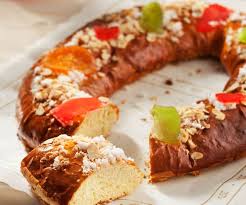 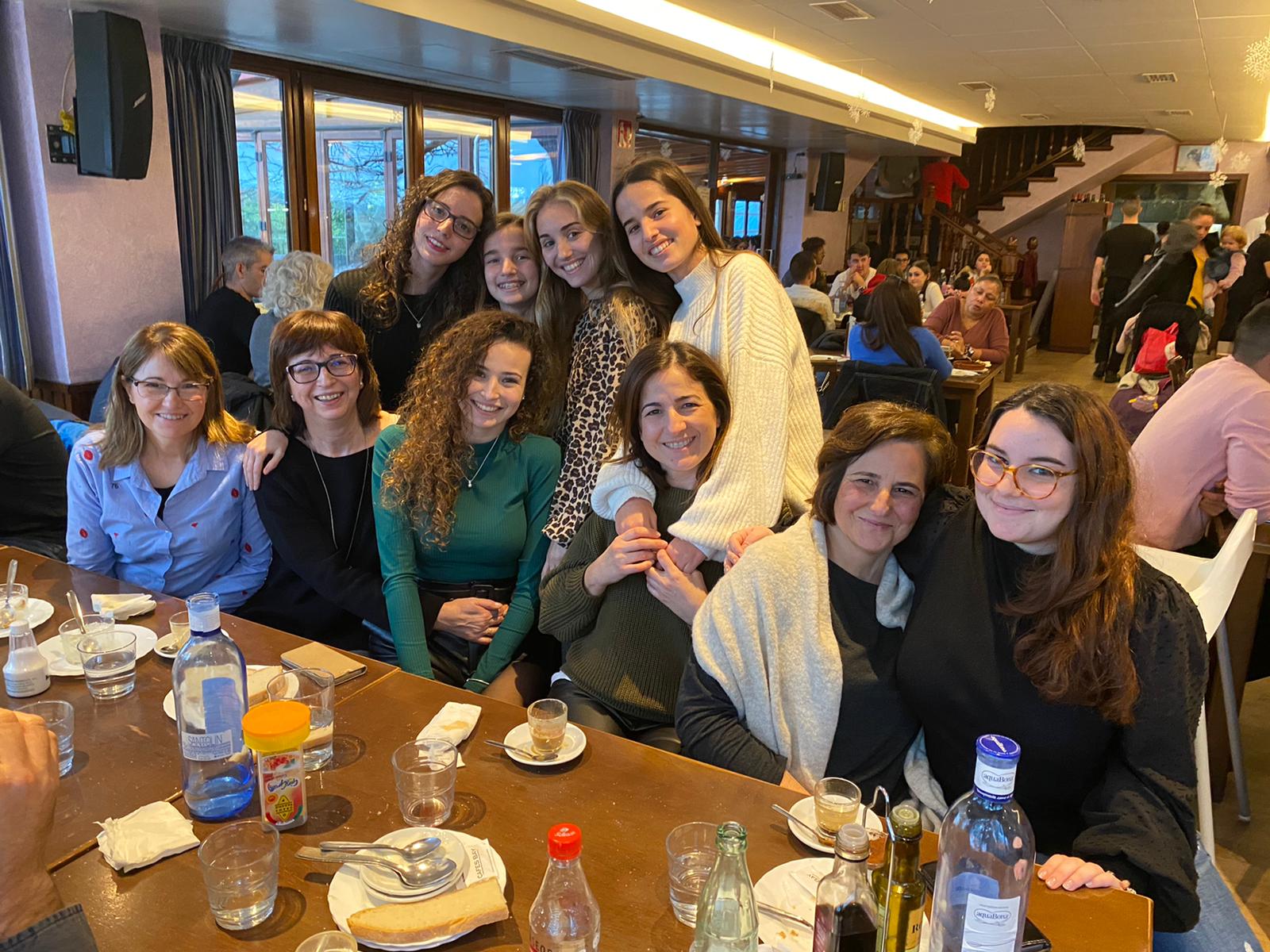 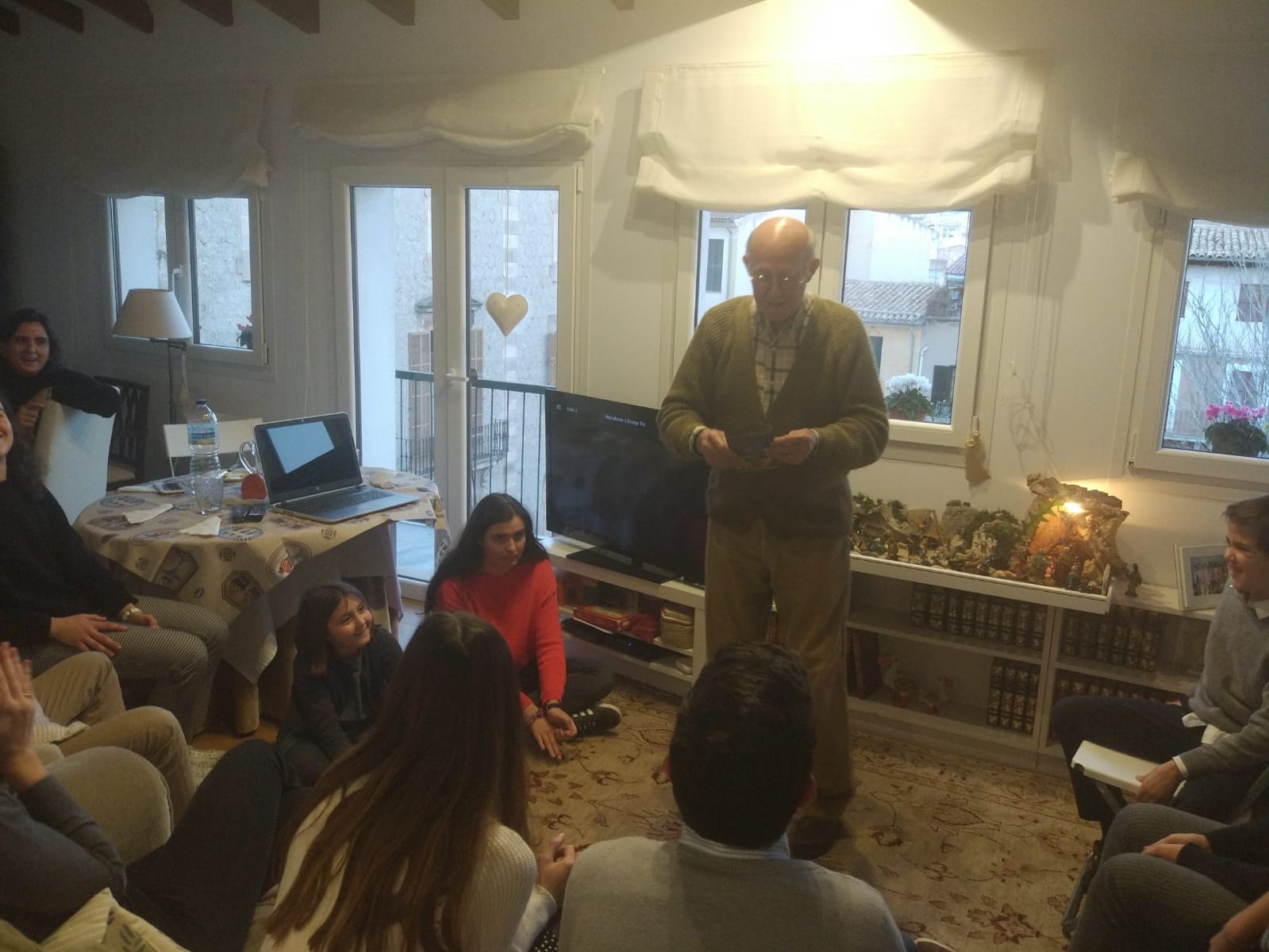 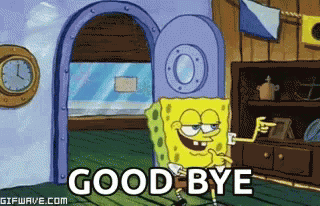 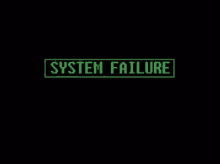 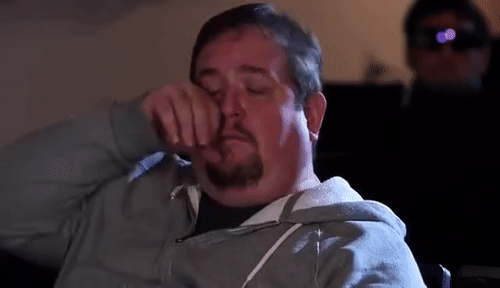 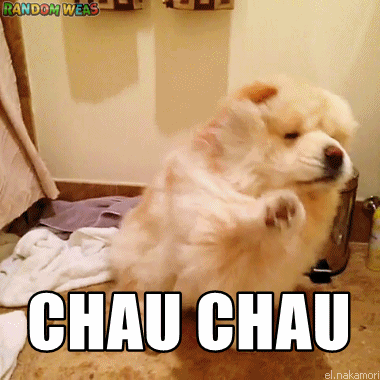 Thank you for watching our presentation, we hope you liked it
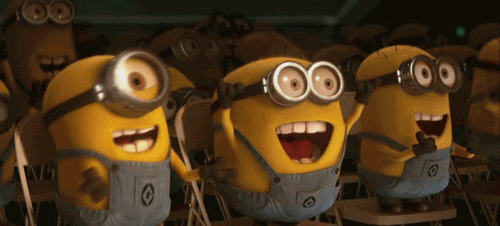 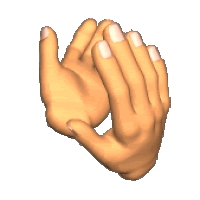 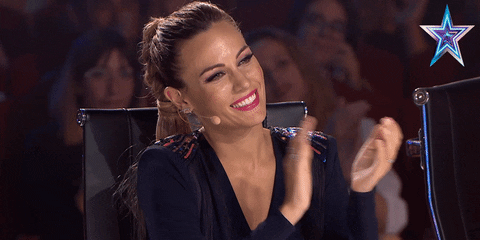